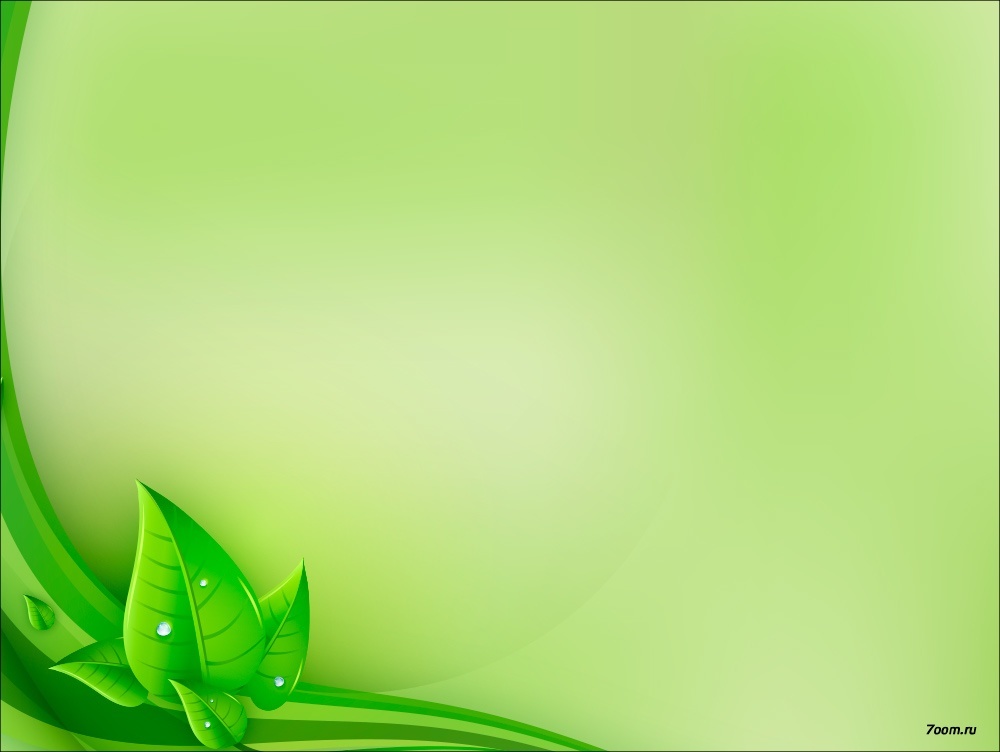 Басқаларды үйрете жүріп,біз өзіміз үйренеміз    (Сенека)
Жаратылыстану пәндері бойынша оқушылардың функционалдық сауаттылығын арттыру жолдары
Ісмет Кеңесбаев атындағы жалпы орта 
мектебінің бастауыш  сынып мұғалімі
Жанысова Бакытгуль Ермаханбетовна
«Бала тәрбиелеу – болашаққа ең үлкен инвестиция. Біз бұл мәселеге осылай қарап, балаларымызға жақсы білім беруге ұмтылуымыз керек»
Қазақстан жаңа ғасырға дүниежүзі елдері қатарында терезесі тең ел ретінде келіп отыр. Жаңа ғасырды бастаған ұрпақ келер ұрпаққа қарыздар болып қалмас үшін қолдан келген игіліктерді жасайтыны анық. Қашанда білімі мол, рухани байлығы бар халықтың ұл-қыздары ешқашан да жүдемесі хақ. Біздің басты байлығымыз – білім. қоғам талабына сай, қоғамды көркейтетін, дамытатын, Қазақстан Республикасының ішкі және сыртқы істер байланысында мемлекеттің өркениеті үшін еңбек ететін, шетелдермен еркін ғылыми және мәдени қарым-қатынас жасай алатын, оқығанын өмірде қолдана алатын, ана тілін жетік білетін, ұлтжанды азамат дайындау – бүгінгі ұстаз қауымының басты мақсаты.
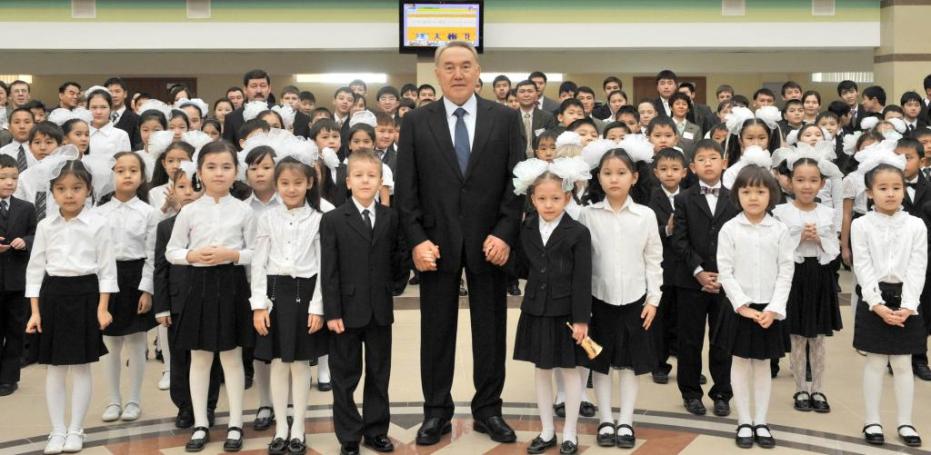 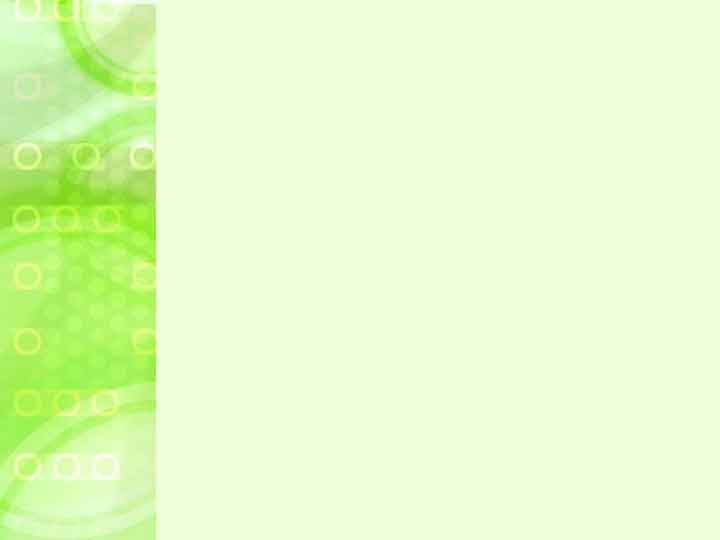 Білім – теңіз, мектеп – кеме. Мұғалім – мектептің жүрегі. Білім нәрімен сусындап, оның құпиясын аша білу – күрделі де қиын іс. Осы білім теңізінде еркін жүздіру – бала жанының бағбаны мұғалімнің іс-әрекеті. Мұғалімнің бір-біріне және ешкімге ұқсамайтын сабақтары келер ұрпақты заман талабына сай оқытып, тәрбие бермек.
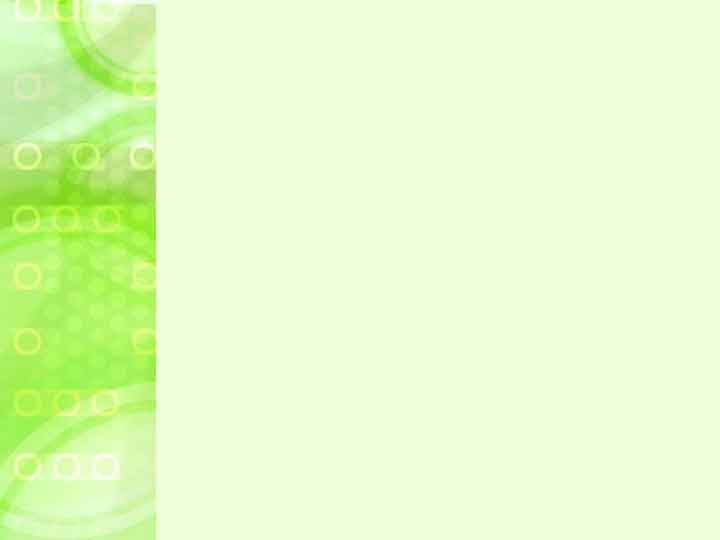 Миға шабуыл:

Оқушылардың функционалдық сауаттылығы деген не? 
 Жай (элементарлық) сауаттылық пен функционалдық сауаттылықтың айырмашылығы неде?
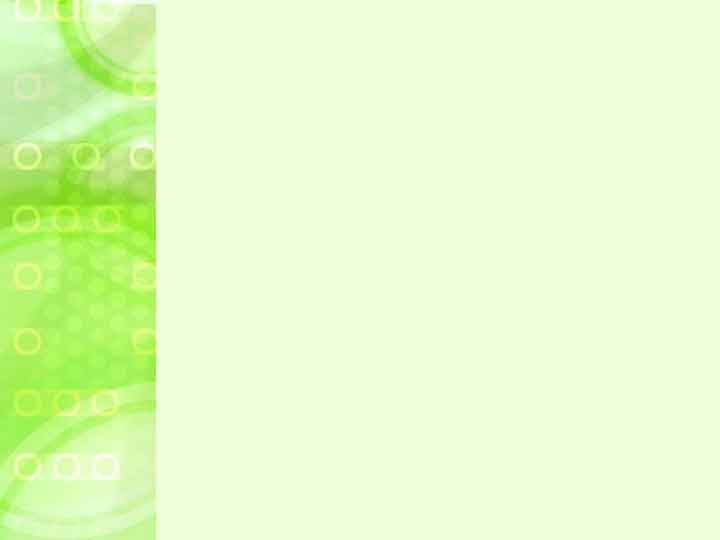 Функционалдық сауаттылық дегеніміз – адамдардың әлеуметтік, мәдени, саяси және экономикалық қызметтерге белсене араласуы, яғни бүгінгі жаһандану дәуіріндегі заман ағымына, жасына қарамай ілесіп отыруы, адамның мамандығына, жасына қарамай үнемі білімін жетілдіріп отыруы. 

Мектеп оқушыларының функционалдық сауаттылығы дегеніміз – оқушының пәнді терең түсіну қабілетін дамыту, алған білімін сыныптан тыс жерде, кез келген жағдайда тиімді пайдалана білуін қамтамасыз ету.
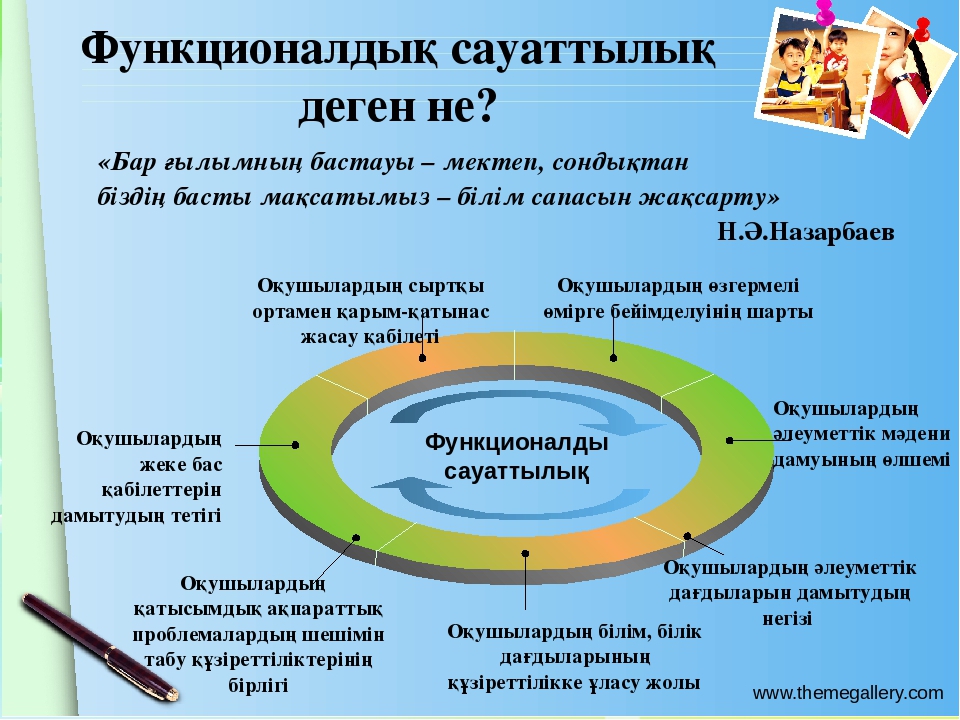 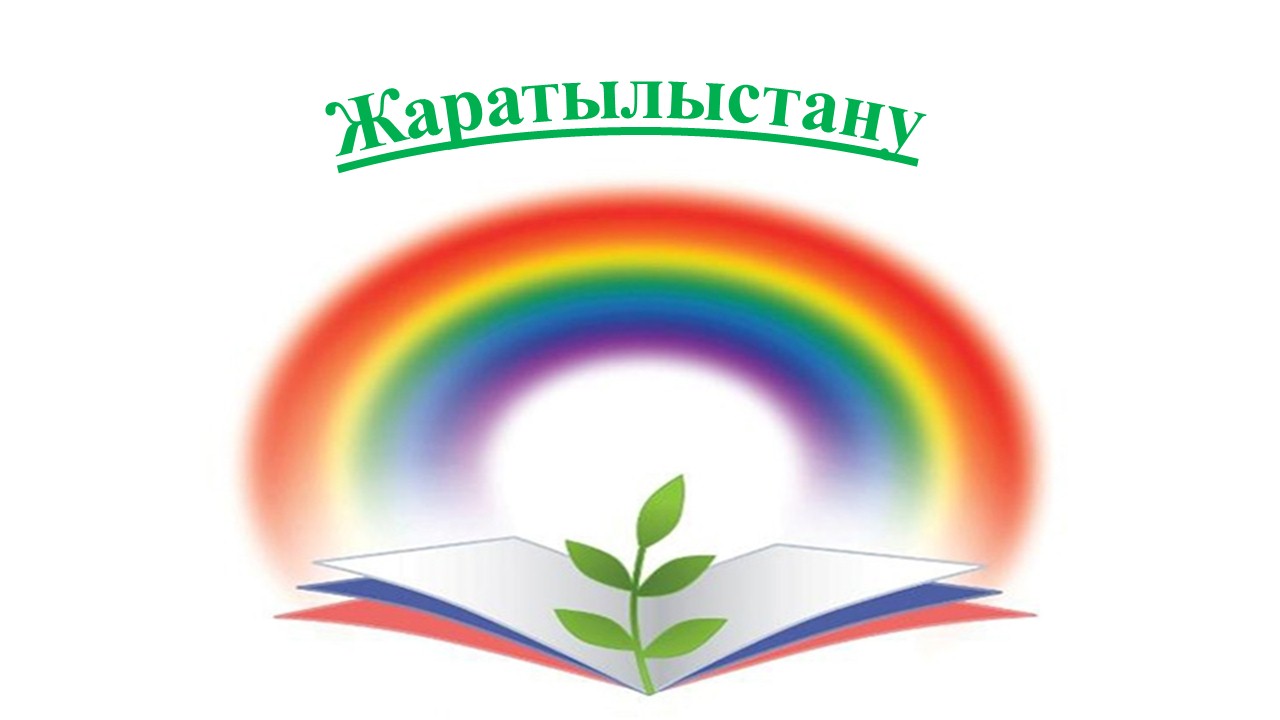 Жаратылыстану ең қызықты, оқушылардың белсенділігін, танымдық қабілетін арттыруға мүмкіндігі жоғары пән.
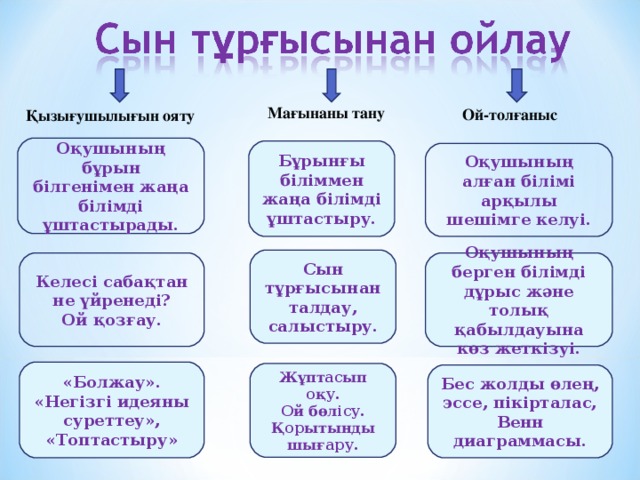 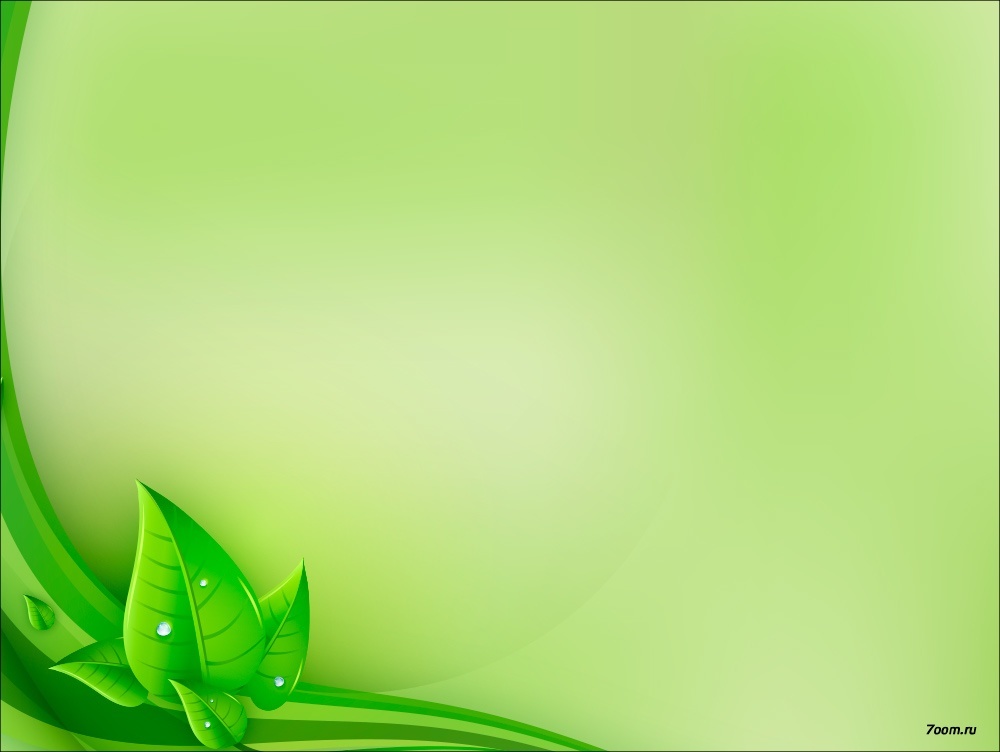 Сыни тұрғыдан ойлау және оқушыны сыни тұрғыдан ойландыра білу – Қазақстандағы білім беруді дамытудағы маңызды педагогикалық түсінік.
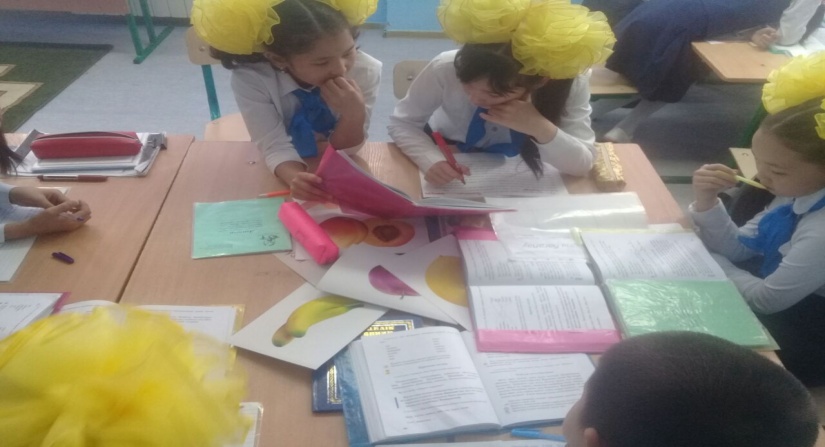 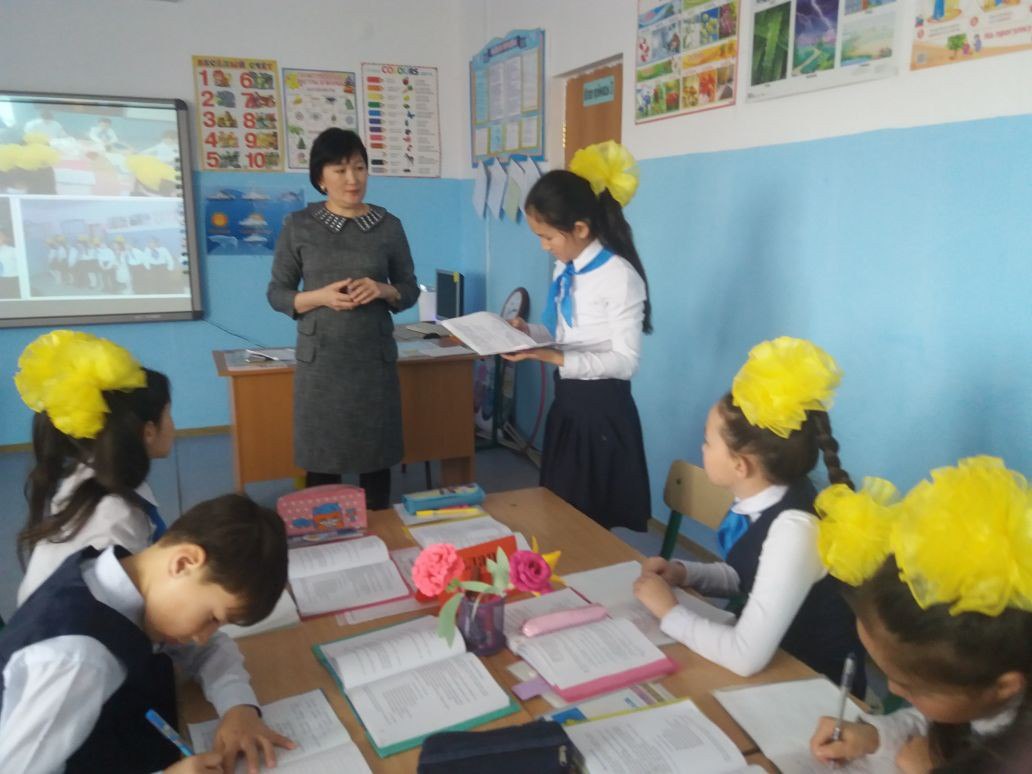 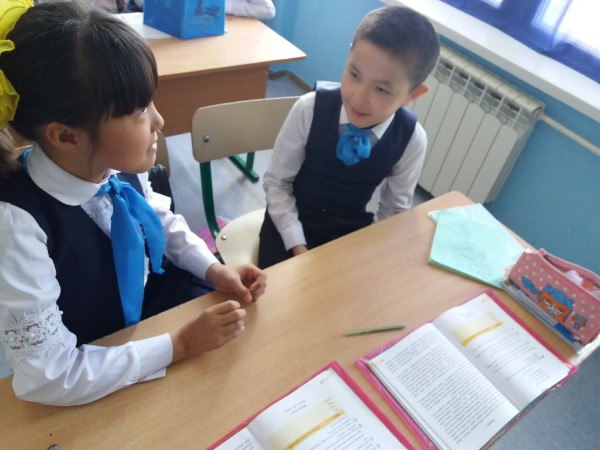 Бірлесе оқу
Қолдау көрсету
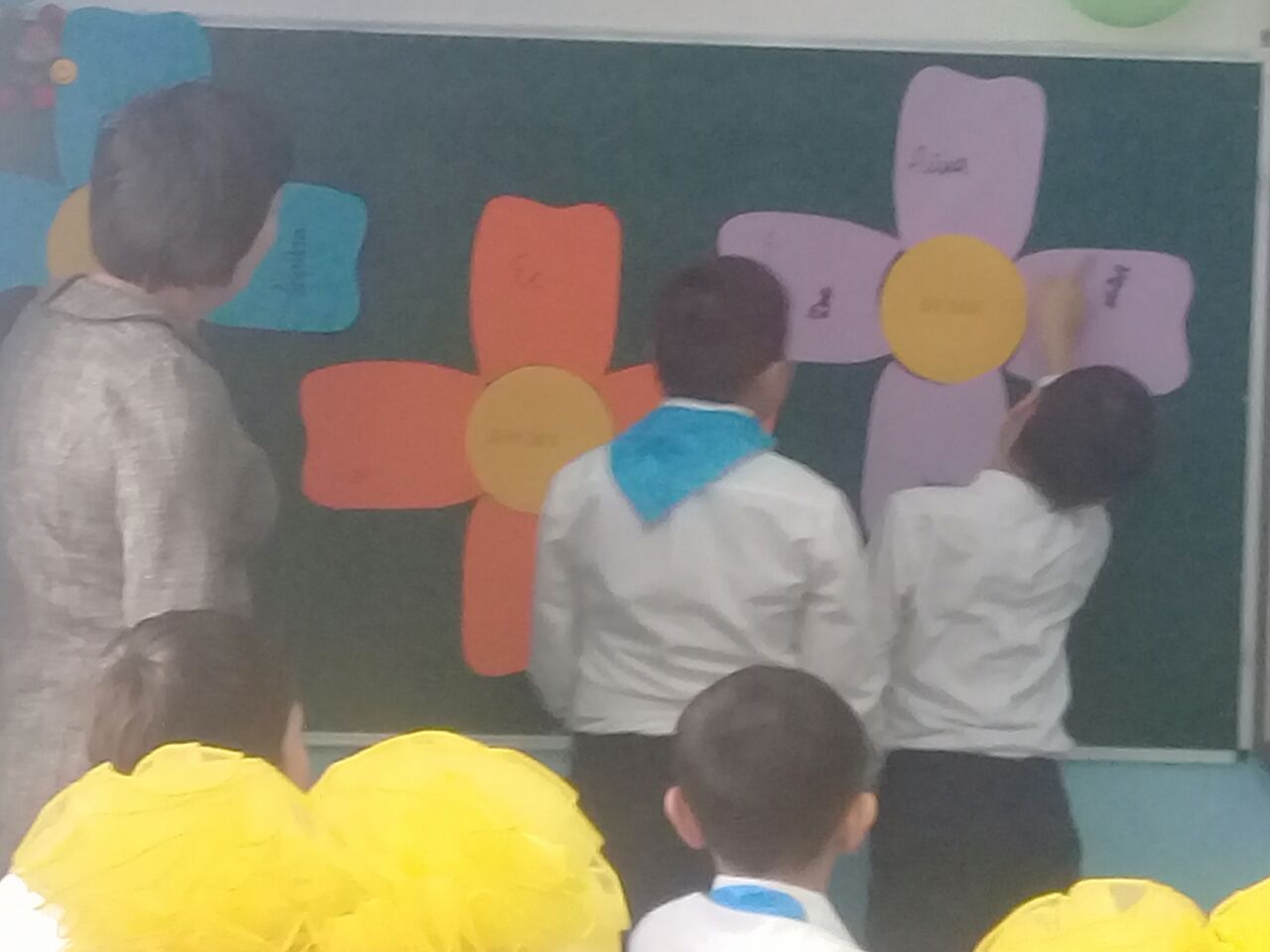 Жұптық жұмыс
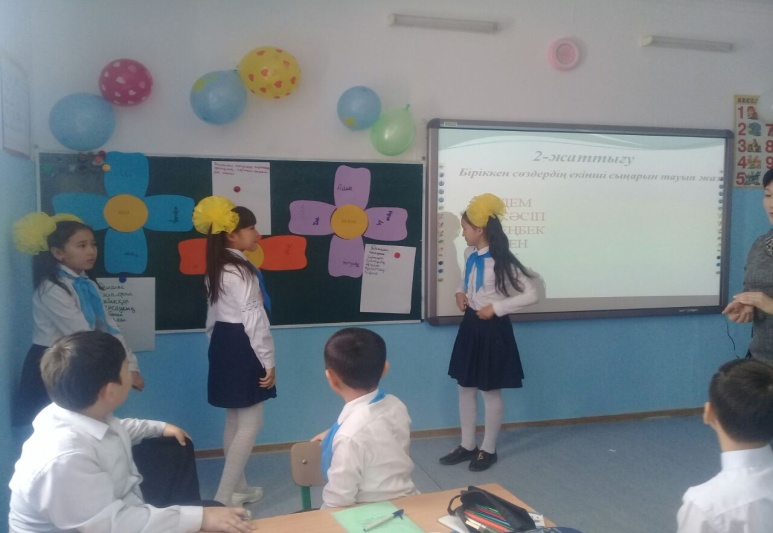 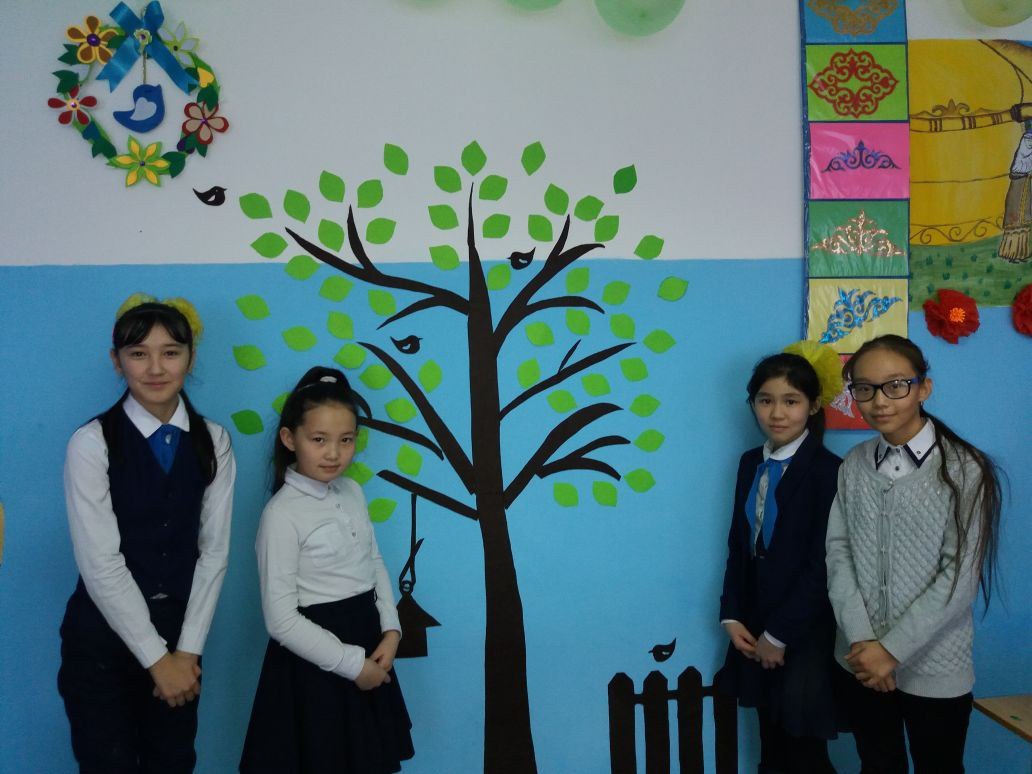 дәлелдеу
Жұптық таныстырылым
Дәлелдеу
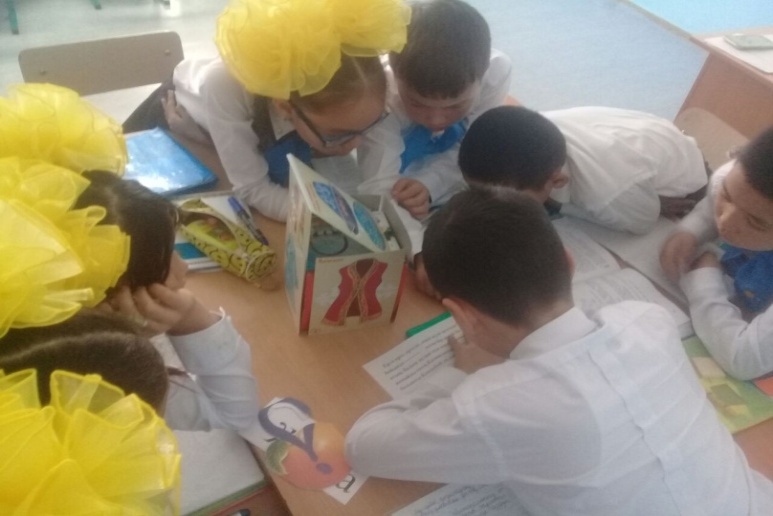 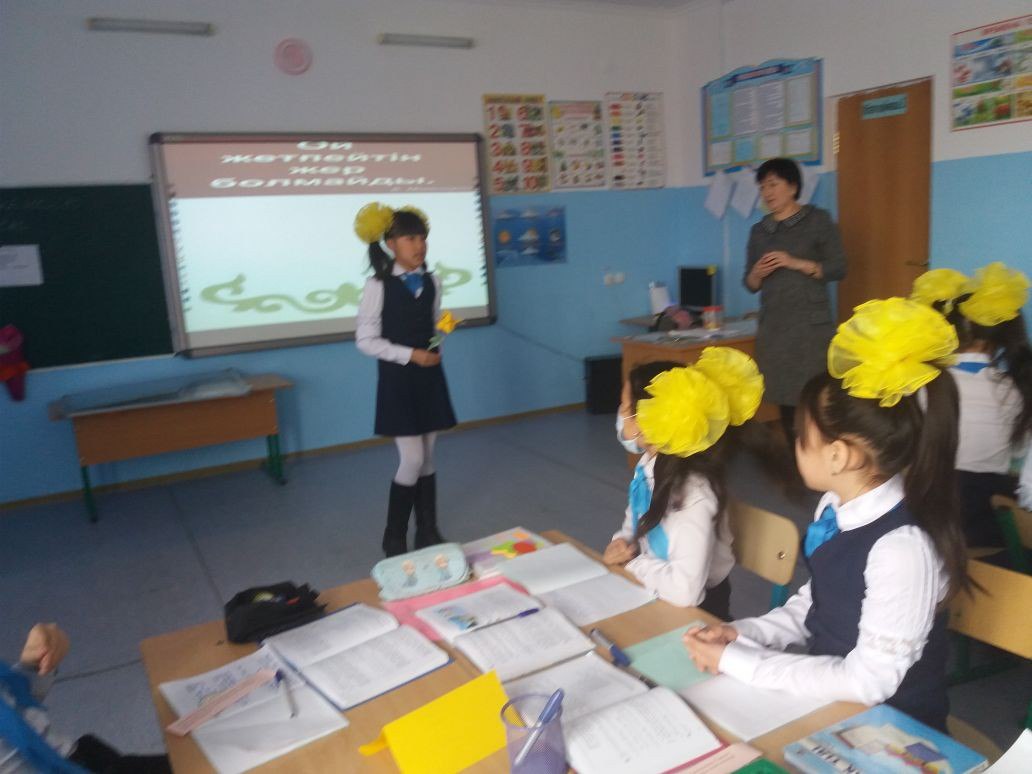 Ой бөлісу
талқылау
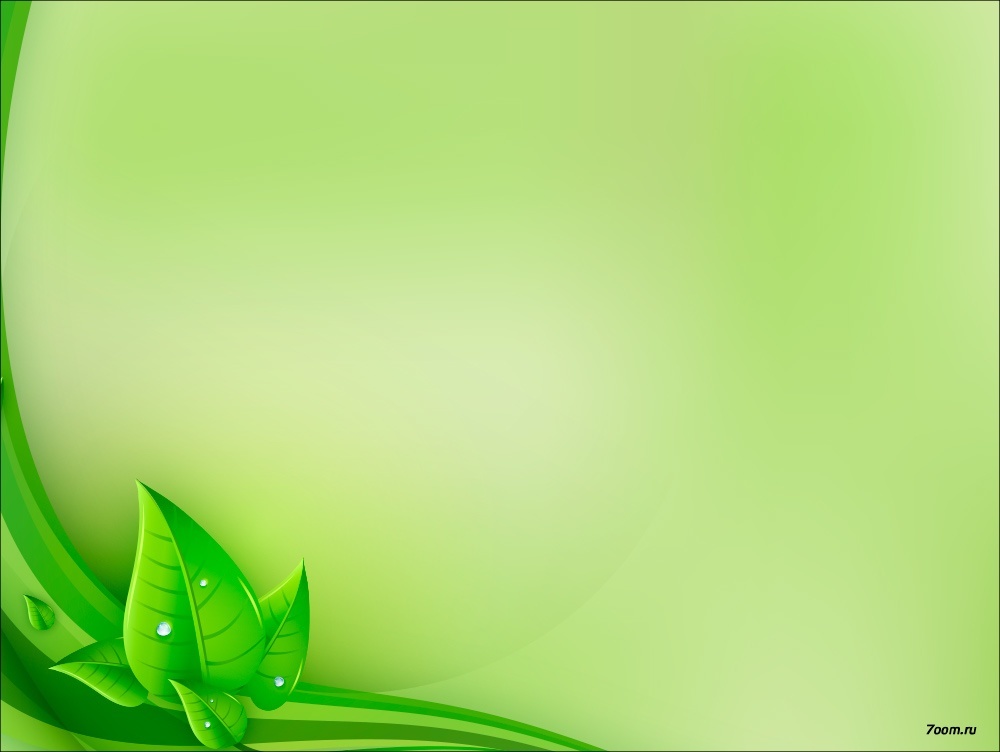 Беталысы күнде өзгерген алмағайып дүниеде адамзат үшін
 ешқашан өзгермейтін темірқазықтар – БІЛІМ мен ЕҢБЕК
Н.Назарбаев
Оқыту
дың тиімді тәсіл
дері
Мектеп жұмысы мен оқушы жетістіктерін -өрістетудегі негізгі тұлға -МҰҒАЛІМ
Мұғалім
нің сынып
тағы атқаратын жұмысы
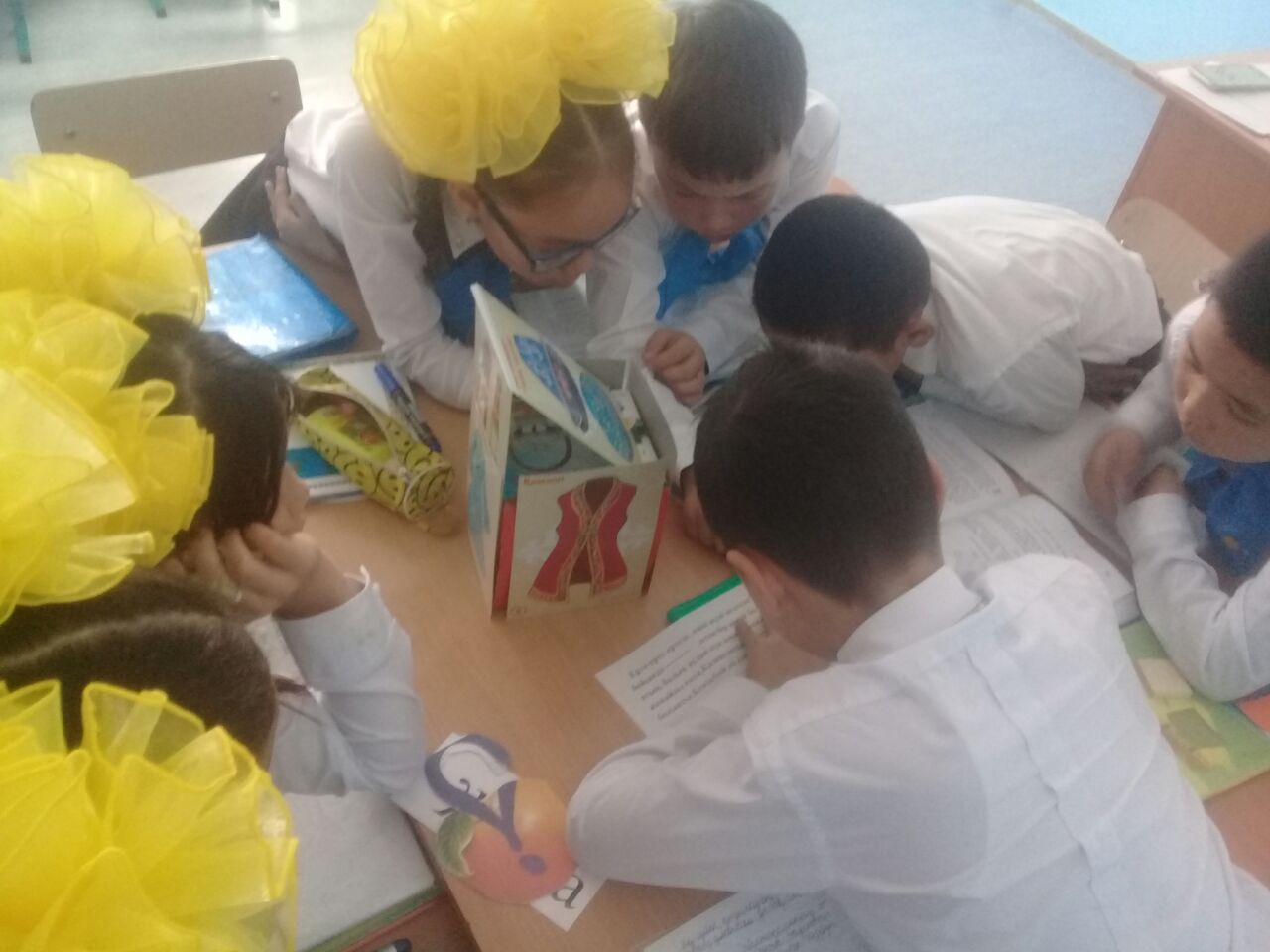 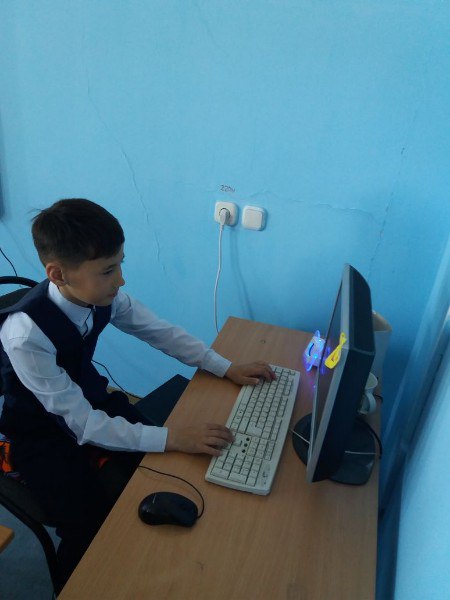 Оқушы жұмысының оң нәтижесі
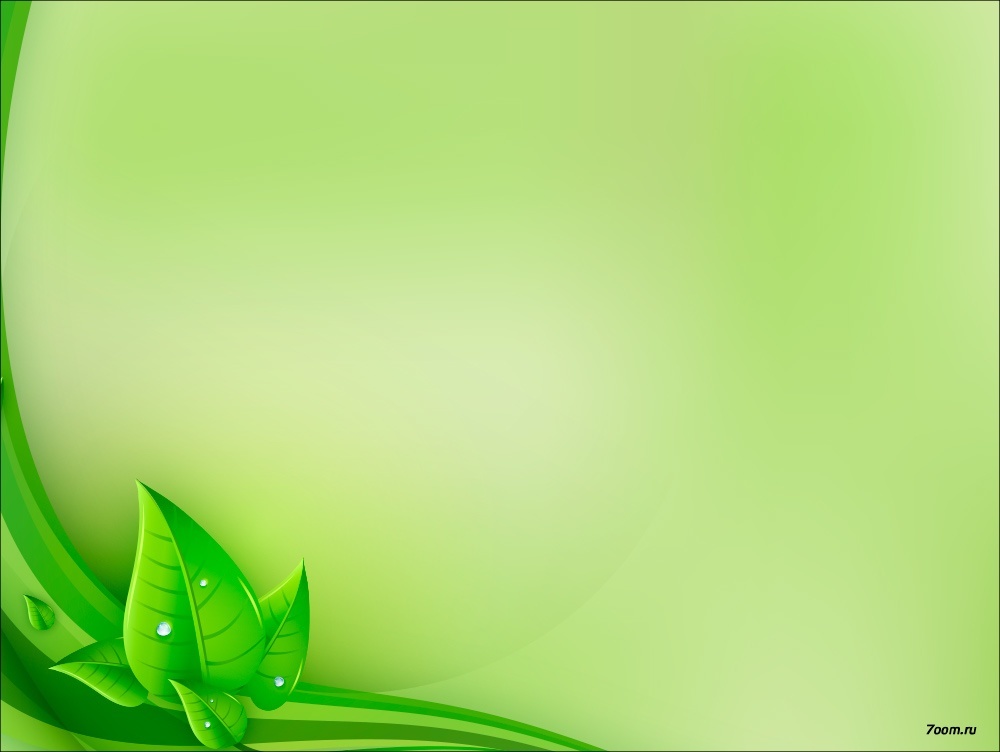 Жеке ой түйін
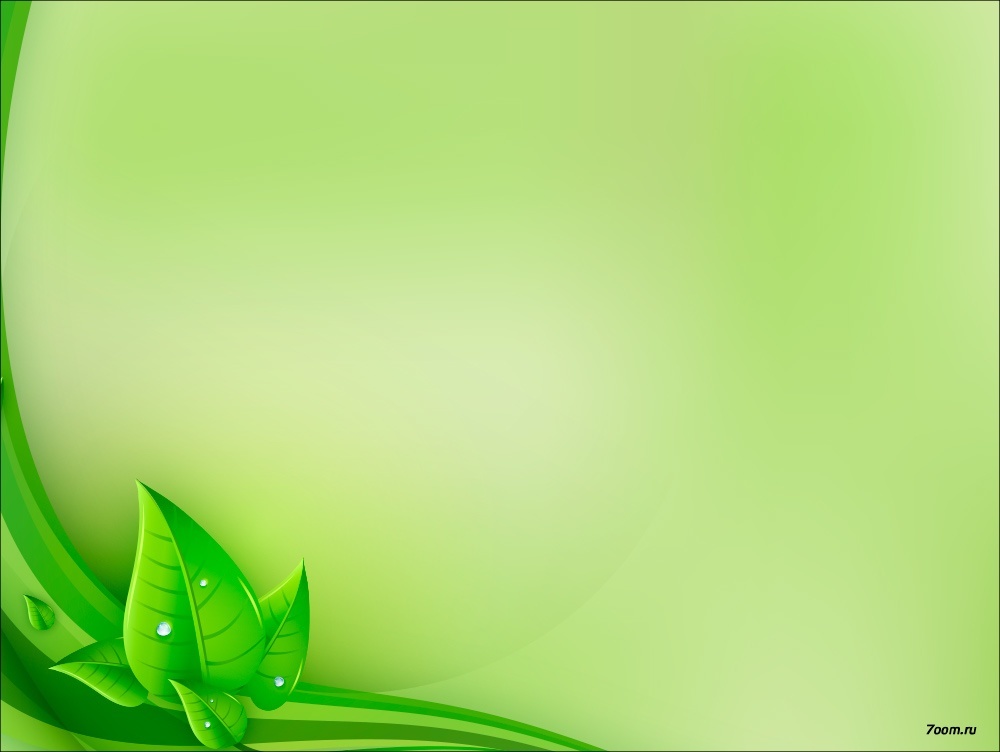 Болашақтағы іс - әрекетім
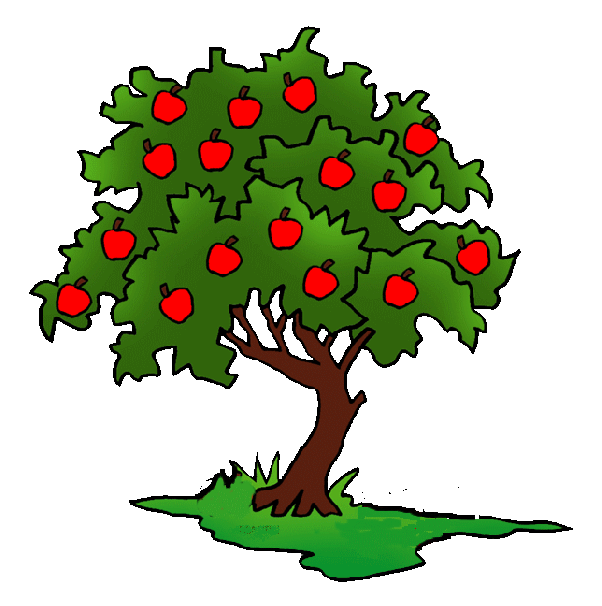 Қалай оқу керектігін үйретуді дамытамын
Талантты және дарынды лармен жұмыс жасауды дамытамын
Оқыту үшін бағалауды дамытамын
СТО-ны қолдана   отырып жұмыс істеуді дамытамын
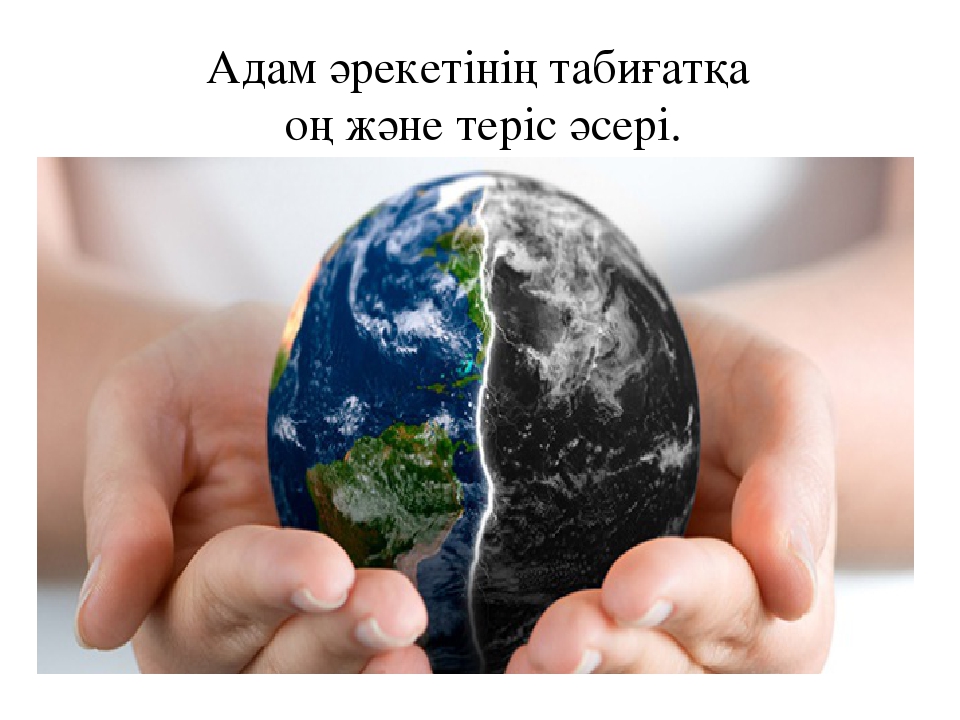 Мини- диспут
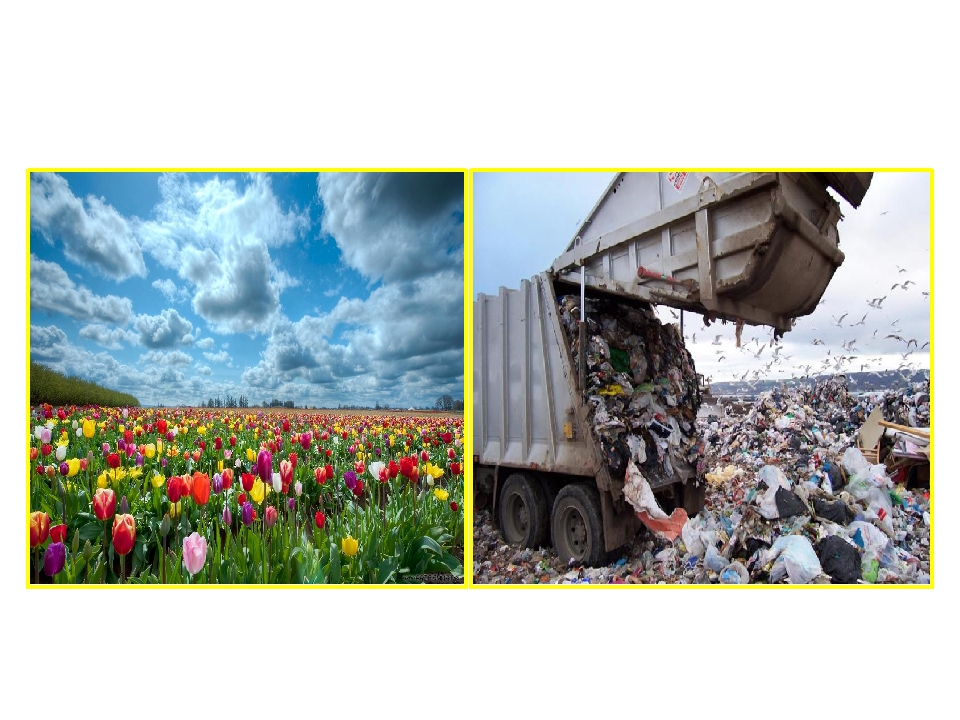 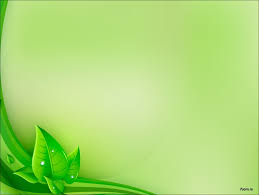 Жұптық жұмыс
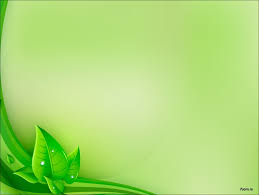 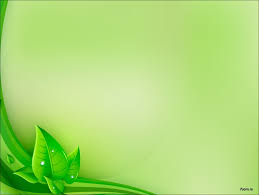 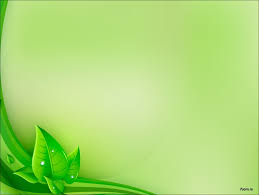 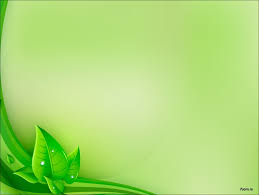 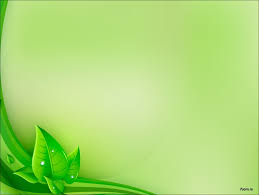 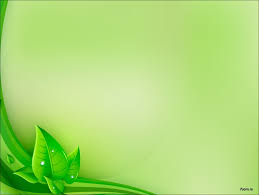 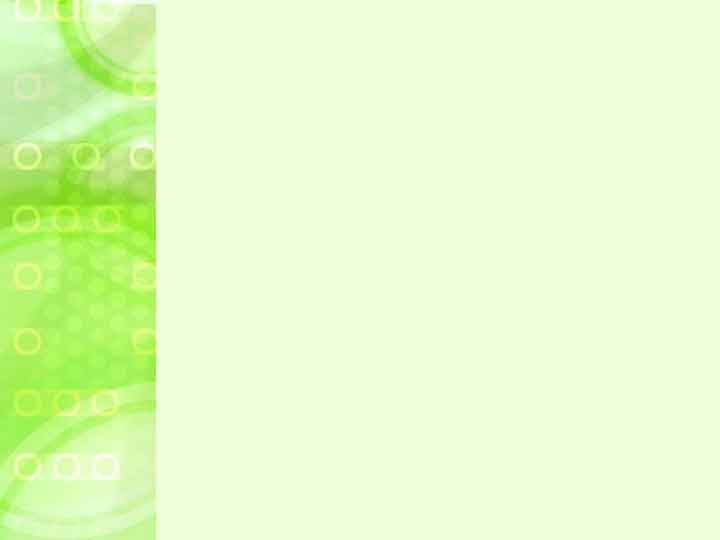 Мақсаты
Сауаттылықты сапалы дамыту
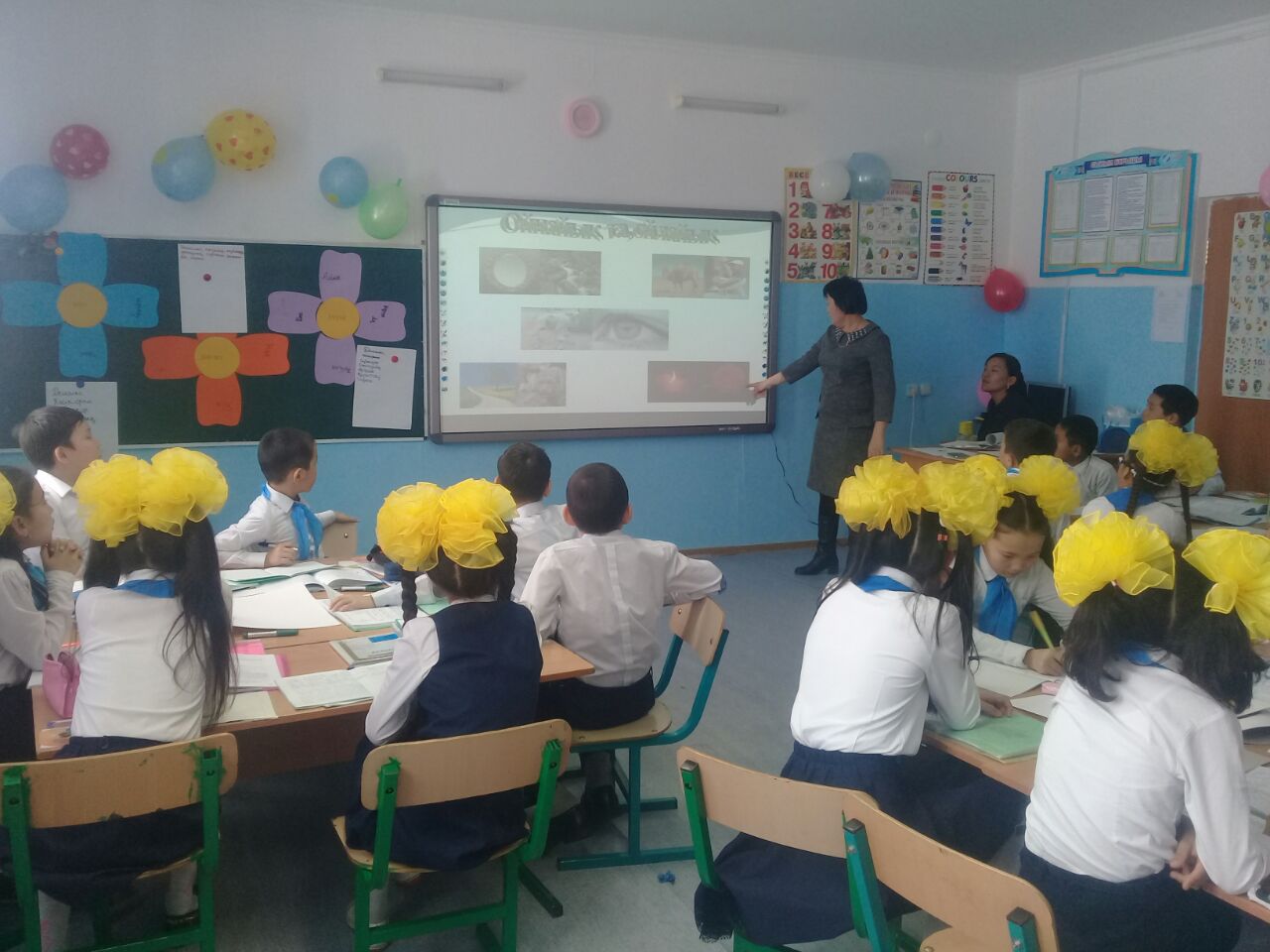 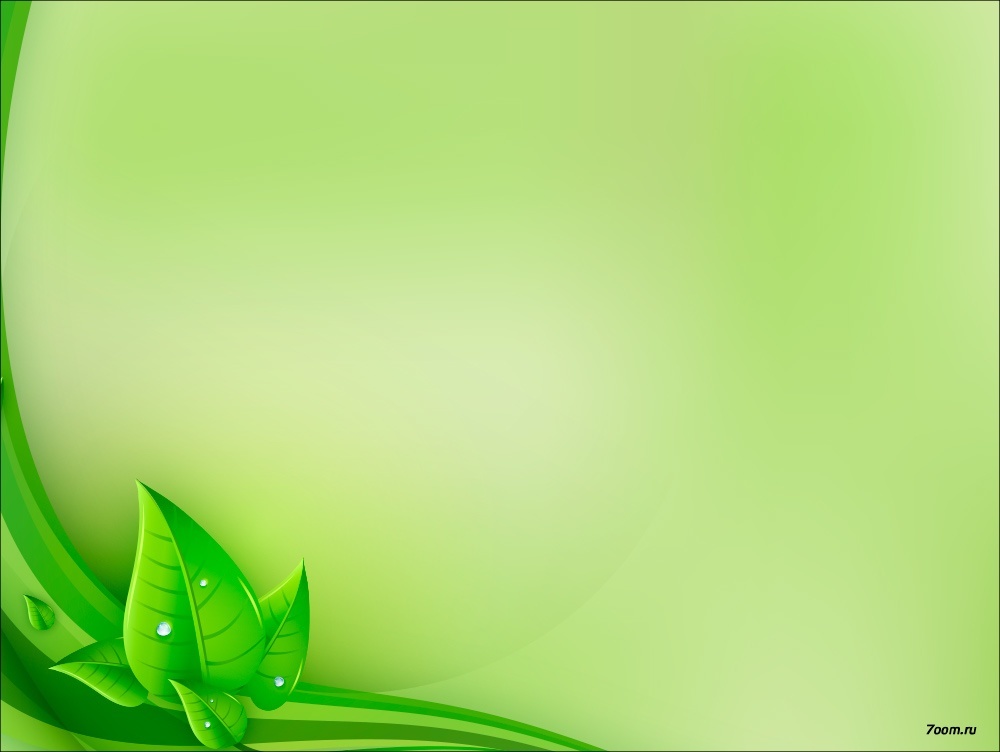 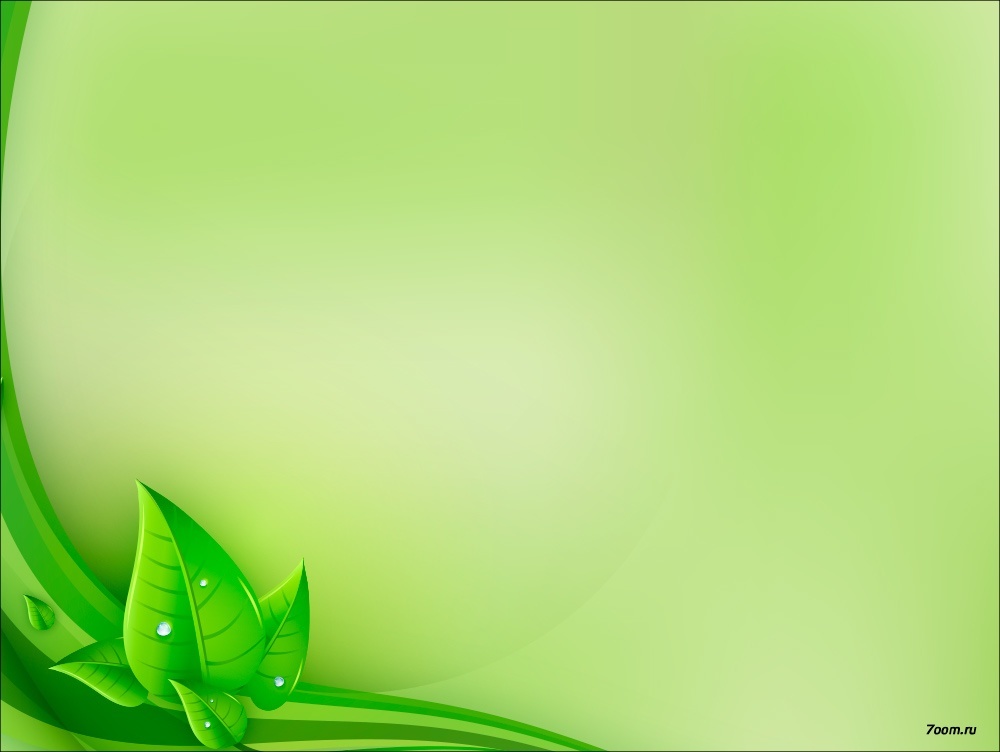 «Қызығушылықты ояту» 

кезеңінде қолданылатын әдістер оқушылардың тақырыпқа байланысты бұрынғы алған білімдерін қолданып, қайта жаңғыртып, естеріне түсіруін қажет етеді
.
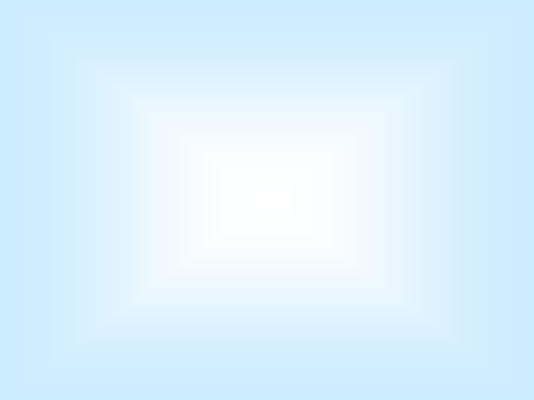 Білім беру мен білім алудағы жаңа тәсілдері неге үйретеді
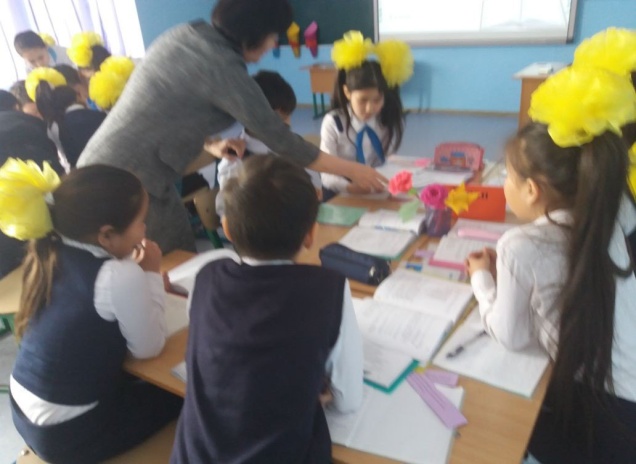 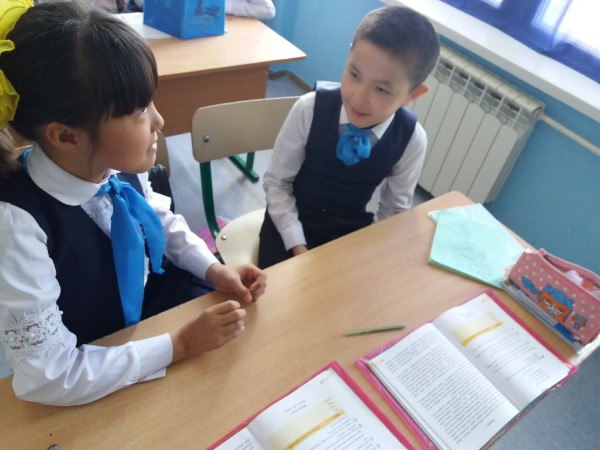 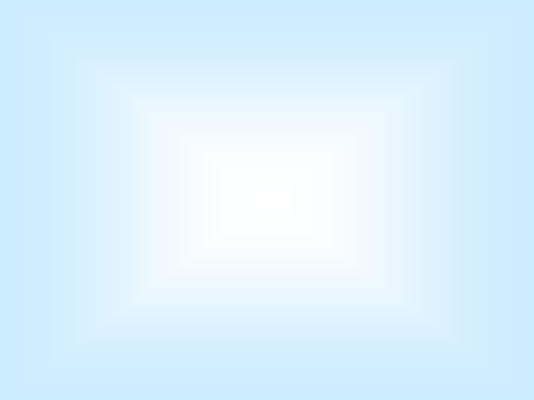 С ы н д а р л ы   о қ ы т у   н е г і з д е р і
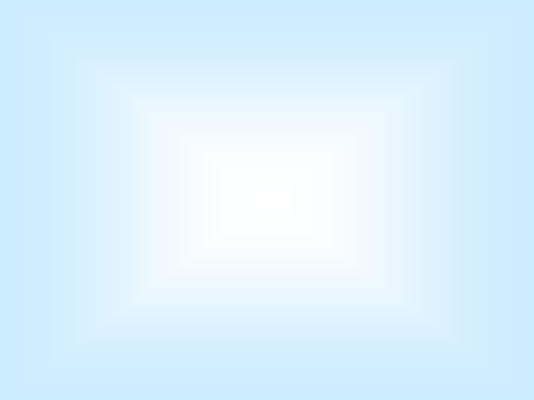 Оқытуды жақсартуға арналған бағалаудың 
басты факторлары
Оқушы жетістік деңгейін біледі
Оқушы өз-өзіне 
баға береді
Мұғалім оқытудың қиындықтарын анықтайды
Мұғалім тиімді бағалайды
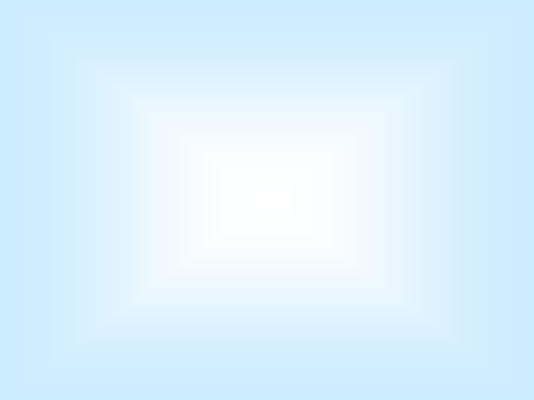 Талантты және дарынды балаларға жағдай жасау
Мүмкіндіктер ауқымын кеңейту
Пәннің шынайы өмірмен байланысын меңгерту
Тапсырмаларды қиындату
Мамандықты ақылмен таңдау
Еліктеуге болатын үлгілерді дайындау